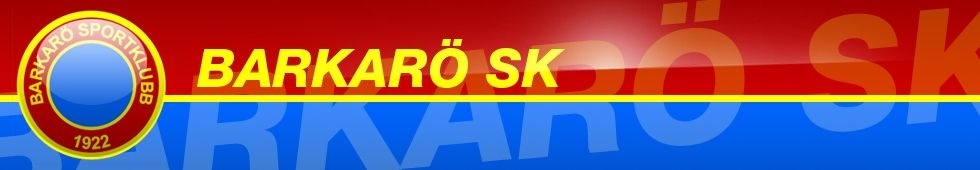 BSK P11 föräldramöte
2023-04-27
Agenda
Spelartrupp och ledarstab
Fotbollsveckan
Träningar
Matcher
Regler och kultur
P11:s Grundregler
Kultur
Sommaren och hösten
Cup Roslagen 16-19 juni
Träningsläger Riddarhyttan
Cup oktober
Föräldrauppdrag
Spelarregistrering
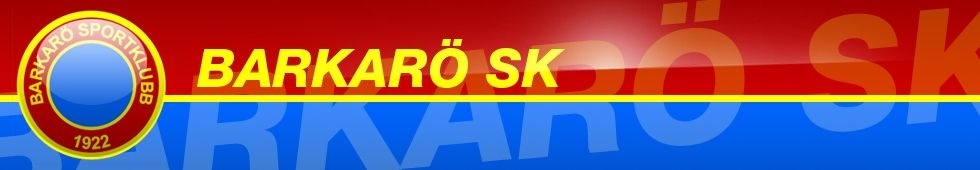 Spelartrupp och ledarstab
29 spelare
Sedan 2022: 26-1+4 st
Ledarstab
Lagledare: Erik Andersson
Tränare: Johan Rapp, Niclas Moell, Daniel Nolkrantz (sammanhållande)
Assisterande tränare: Maria Grandin, Patrik Karlsson, Haris Hadzic, Jonas Holmberg
Backup-ledare: Lalo Rostam, Peter Berg
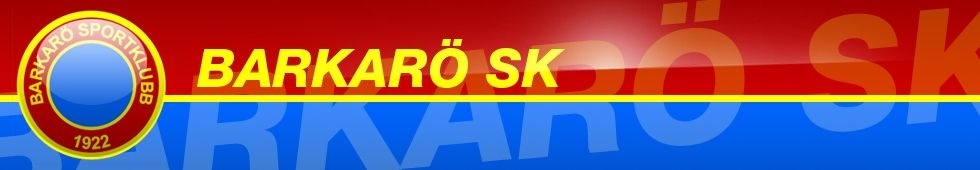 Fotbollsveckan: Träningar
Tisdagar: Egna träningar
Onsdagar: Coerver 5 gånger från 10 maj (egna träningar innan och efter)
Målvaktsträningar
MV-Coerver: 4 måndagar på våren, 4 på hösten
Egna: 8 onsdagar
Kallelse går ut i förväg, öppen fram till träningsstart
Anmäl så fort det går
Vid återbud: Ändra anmälan
VIKTIGT FÖR KVALITETEN PÅ TRÄNINGARNA!
SLARV GER LEDARNA EXTRAARBETE!
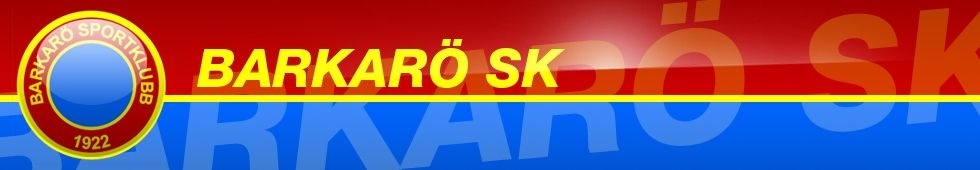 Fotbollsveckan: Seriematcher
2 st egna lag anmälda i serie, 7m7
Våra huvudmatcher med laget, rotation
Påfyllning hos P10, 9m9
Prova på i förtid, rotation, många men inte alla
Ibland torsdagsmatcher (hemma), resten helgmatcher
Samåkning till bortamatcher – flagga lediga platser i anmälan
Kallelse, till dem som tränar:
Svara så fort som möjligt för att underlätta ledararbetet
Uteblivet svar = deltar ej, ersättare kallas in, ingen efteranmälan
Vid återbud, kontakta någon av ledarna som ska vara med på matchen
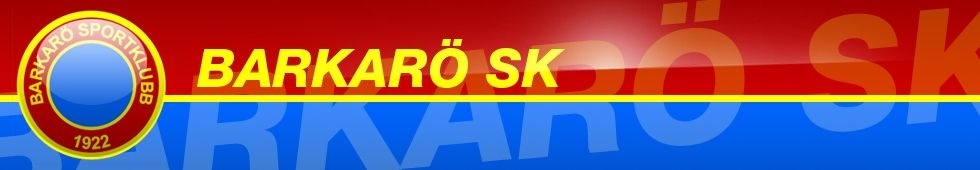 Fotbollsveckan: Utrustning
Bra klädsel
Lager på lager
Mössa, vantar
Benskydd, skor
Matchställ
Ordinarie: Röd tröja, blå shorts, röda strumpor (alltid hemma)
Annan kombination kan förekomma på bortamatch, står i kallelse
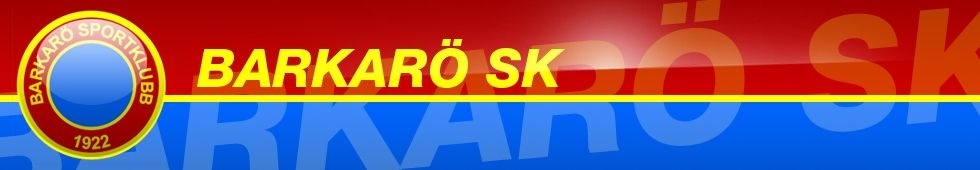 Fotbollsveckan: Sova, äta, dricka
Grabbarna större, träningar och matcher tuffare
Kom…
utvilad
med bra mat i magen
med fylld vattenflaska
med mellanmål i ryggsäcken (behövs ej alltid, men ofta)
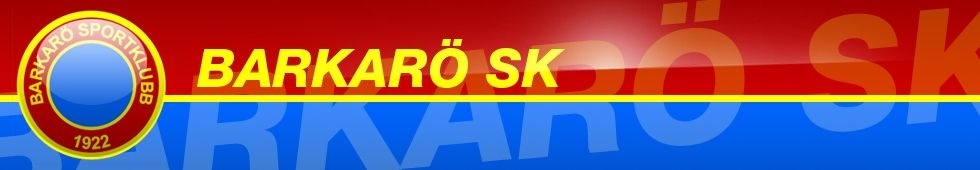 Fotbollsveckan: Antal fotbollstillfällen
Skolgårdsfotboll och spontanfotboll!
Organiserat, per spelare och vecka:
2 st träningar (+målvaktsträning)
1 st match
Önskas fler organiserade tillfällen – hör av er, så kan vi i dialog försöka lösa det:
	daniel.nolkrantz@gmail.com
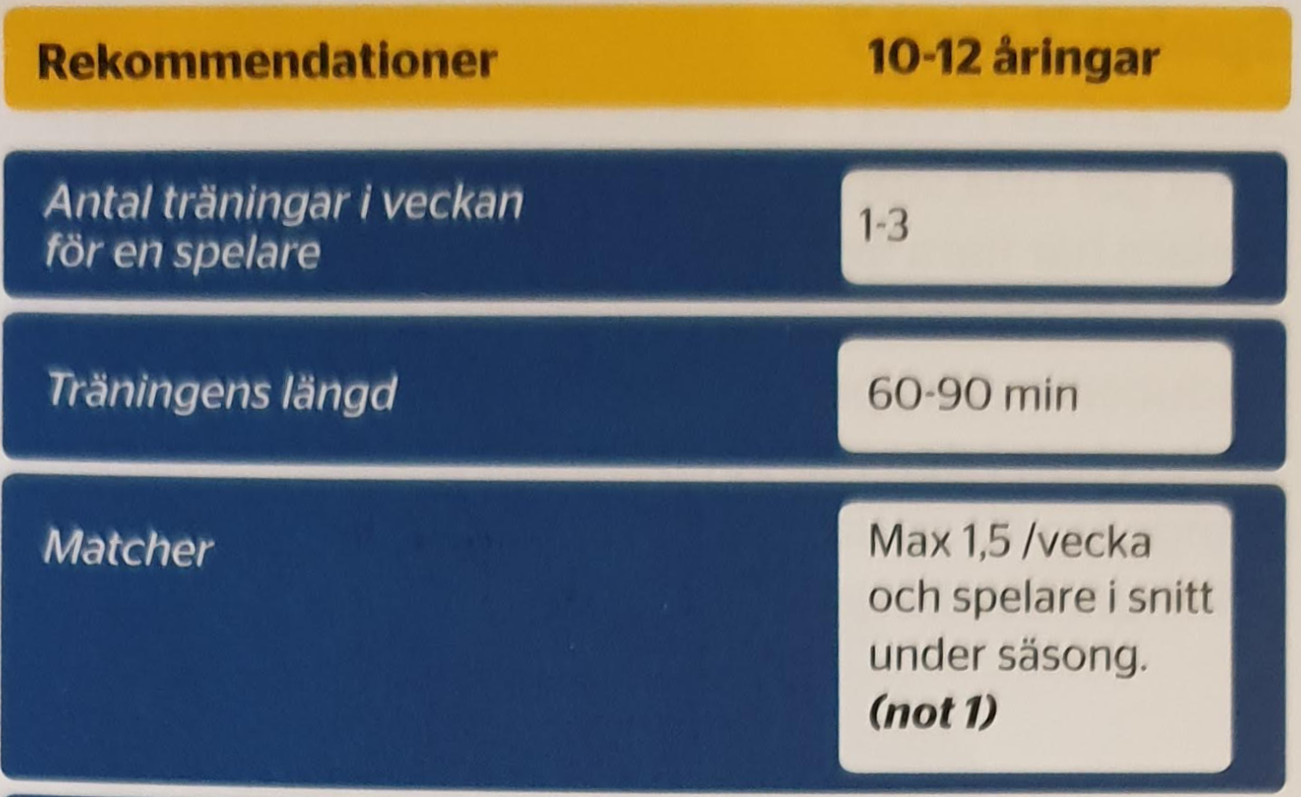 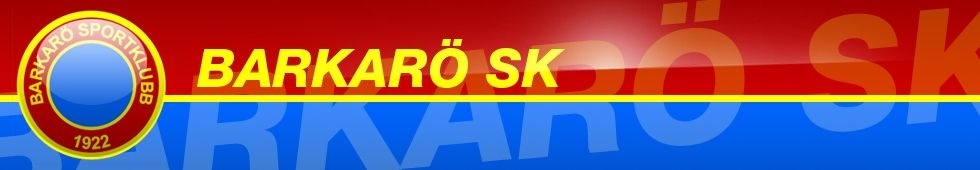 P11:s Grundregler
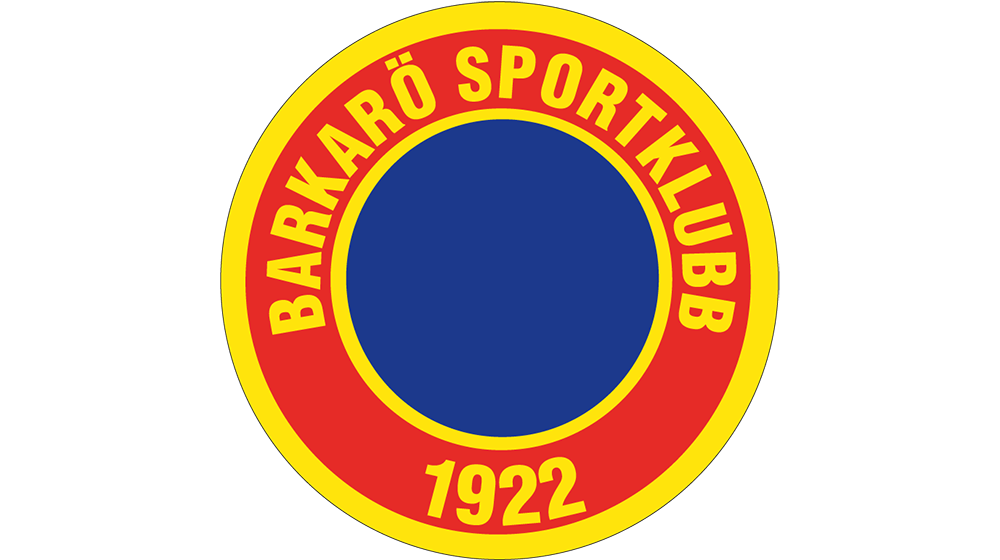 Jag uppträder positivt och peppar mina lagkompisar
Jag spelar fotboll på träning och match
Jag gör mitt bästa hela tiden
När tränaren blåser springer jag dit direkt, står still och lyssnar
Vi hjälps åt att samla in bollar mm efter träningen
Orkar jag inte följa reglerna får jag ta paus under träningen. Upprepas det behöver förälder vara med tills det blir bättre.
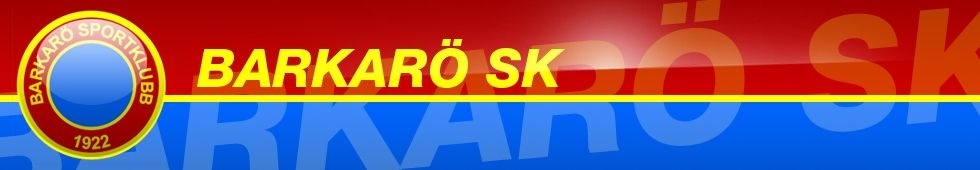 Kultur
BSK P11:
här trivs jag och mår bra
här känner jag fotbollsglädje
här utvecklas jag som spelare och människa
här känner jag mig del av ett lag
Vi alla, ledare, spelare och föräldrar, hjälps åt skapa detta
Match för fotbollsglädje och utveckling – inte för att vinna!
Coachning under match – sköter coacher (inte publik)
Kom och stötta, peppa, heja 
Hör ni något tokigt som hänt mellan killarna – berätta
…
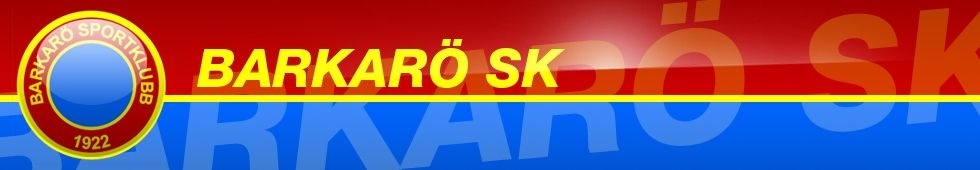 Sommaren och hösten
Cup Roslagen 16-19 juni
2 lag – lite tight
Hejaklack förhöjer 
Träningsläger Riddarhyttan 19-20 aug (ev flytt pga fotbollens dag) 
Cup oktober
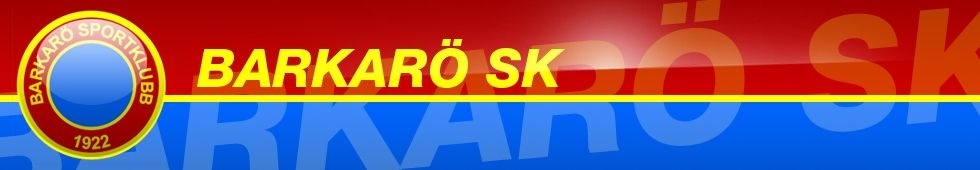 Föräldrauppdrag
Valborg
BSK 100+1 år
Kiosk
Lagförälder sökes!
Vill vi kunna göra något lite extra med laget mha lagkassa?
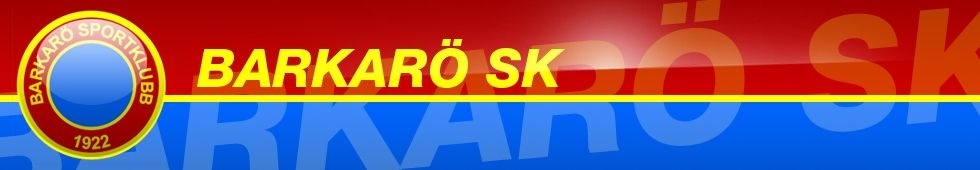